Radical Yet Rational, Part 3
Extraneous Solutions
Bell Ringer
Find the solution(s) to each of the following equations:
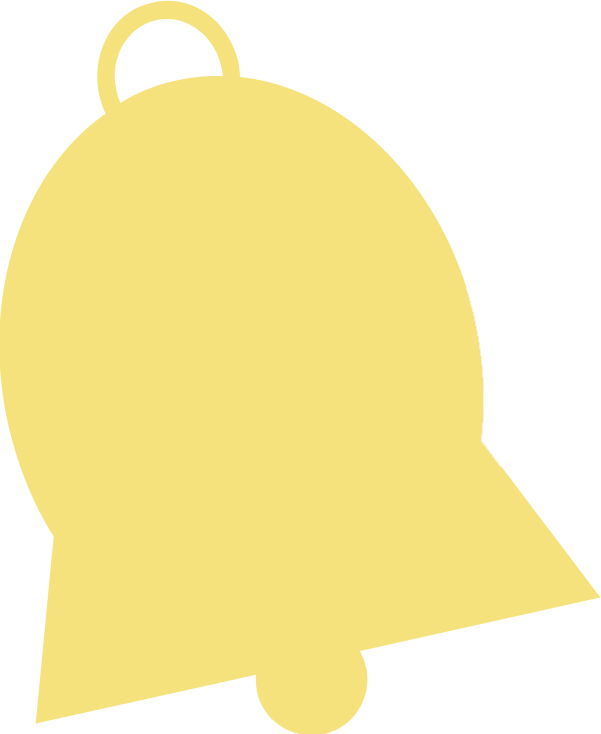 [Speaker Notes: Strategy: K20 Center. (n.d.). Bell Ringers and Exit Tickets. Strategies. https://learn.k20center.ou.edu/strategy/125]
Bell Ringer Solution (Question 1)
Bell Ringer Solution (Question 2)
Essential Question
How do we know if a solution is extraneous?
Lesson Objectives
Solve equations with even roots. 
Decide which, if any, solutions are extraneous.
Exploring Functions
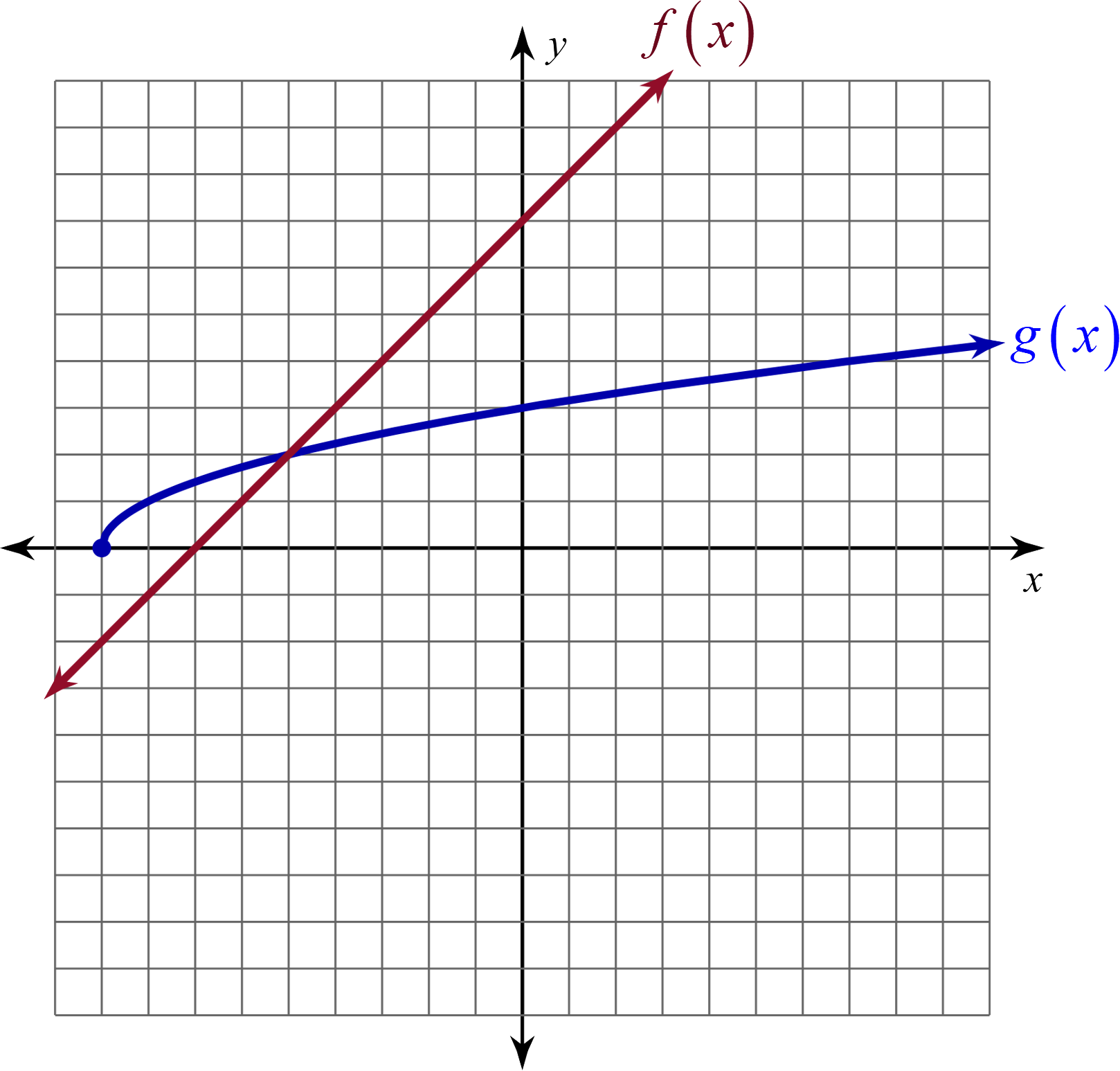 Work with your partner to answer the questions on the handout.
Exploring Functions (Solutions)
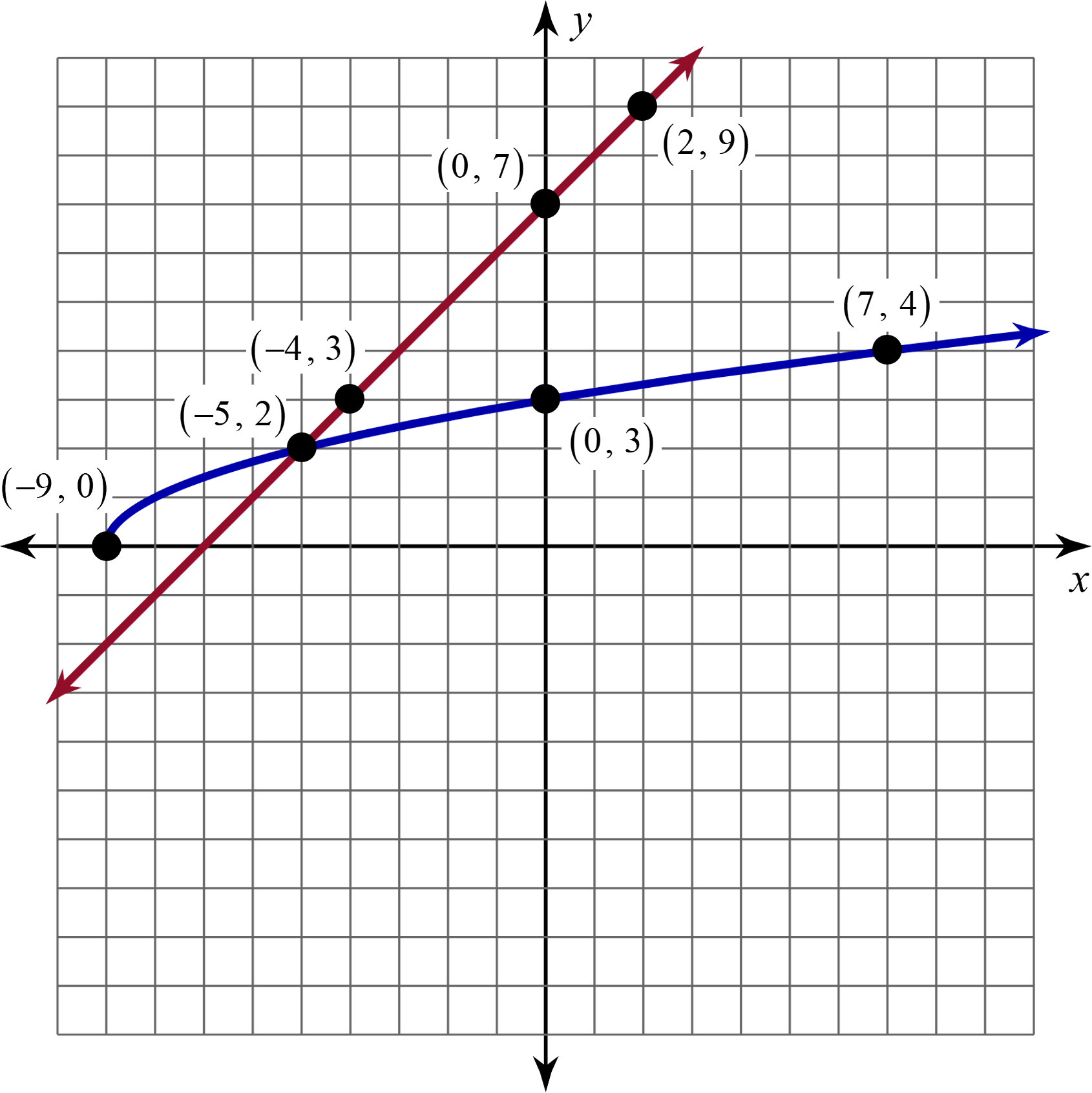 Guided Notes
Let’s complete the Guided Notes together.
Example 1
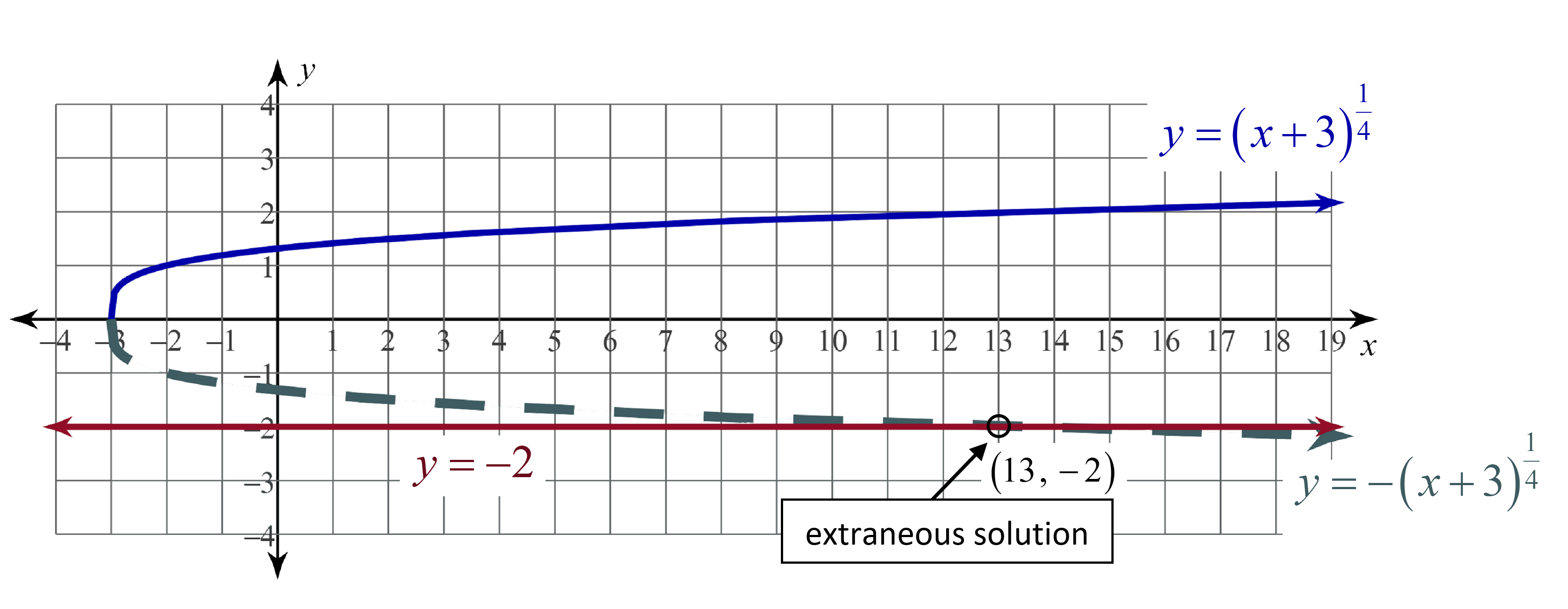 Example 2
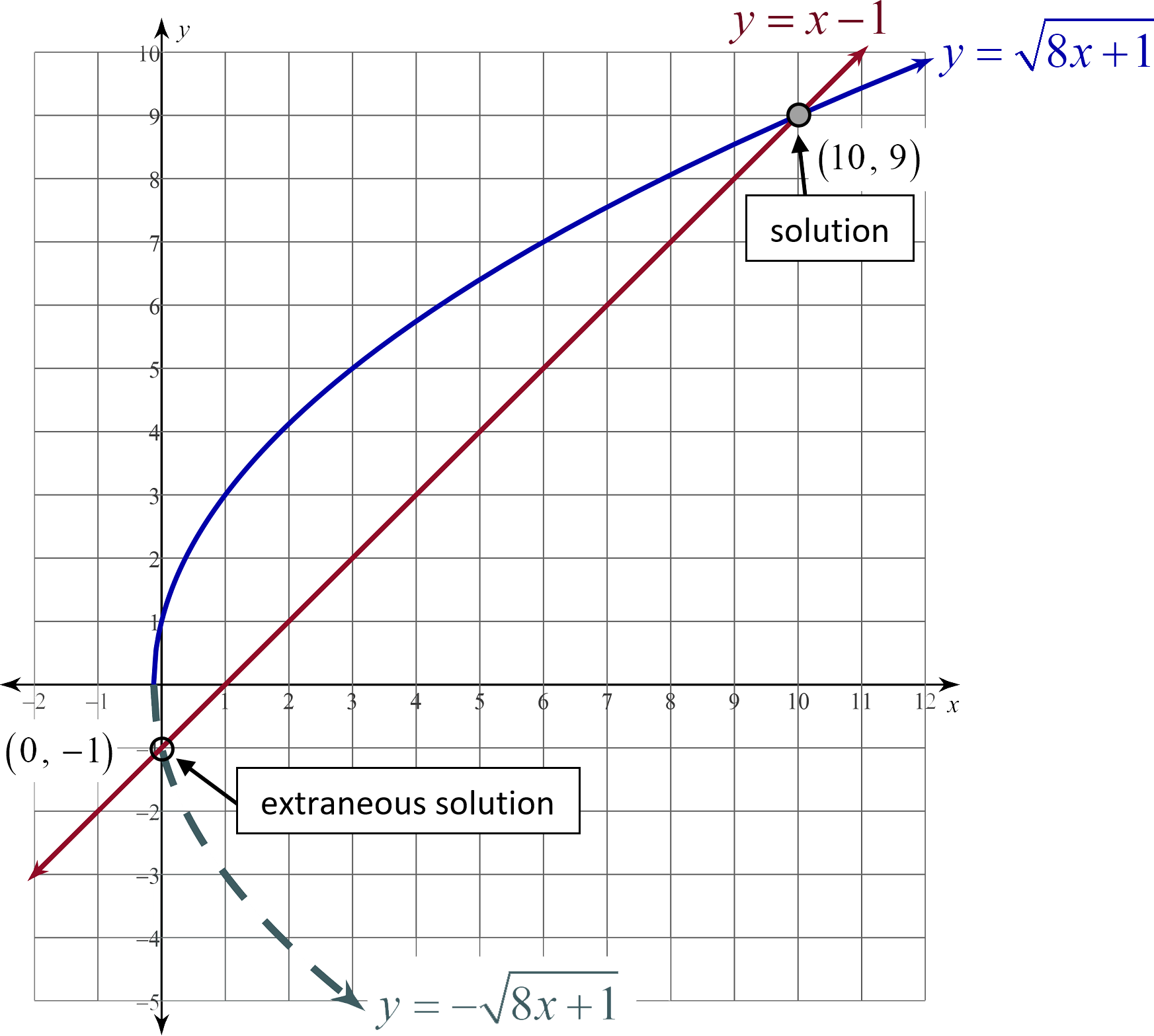 Example 3
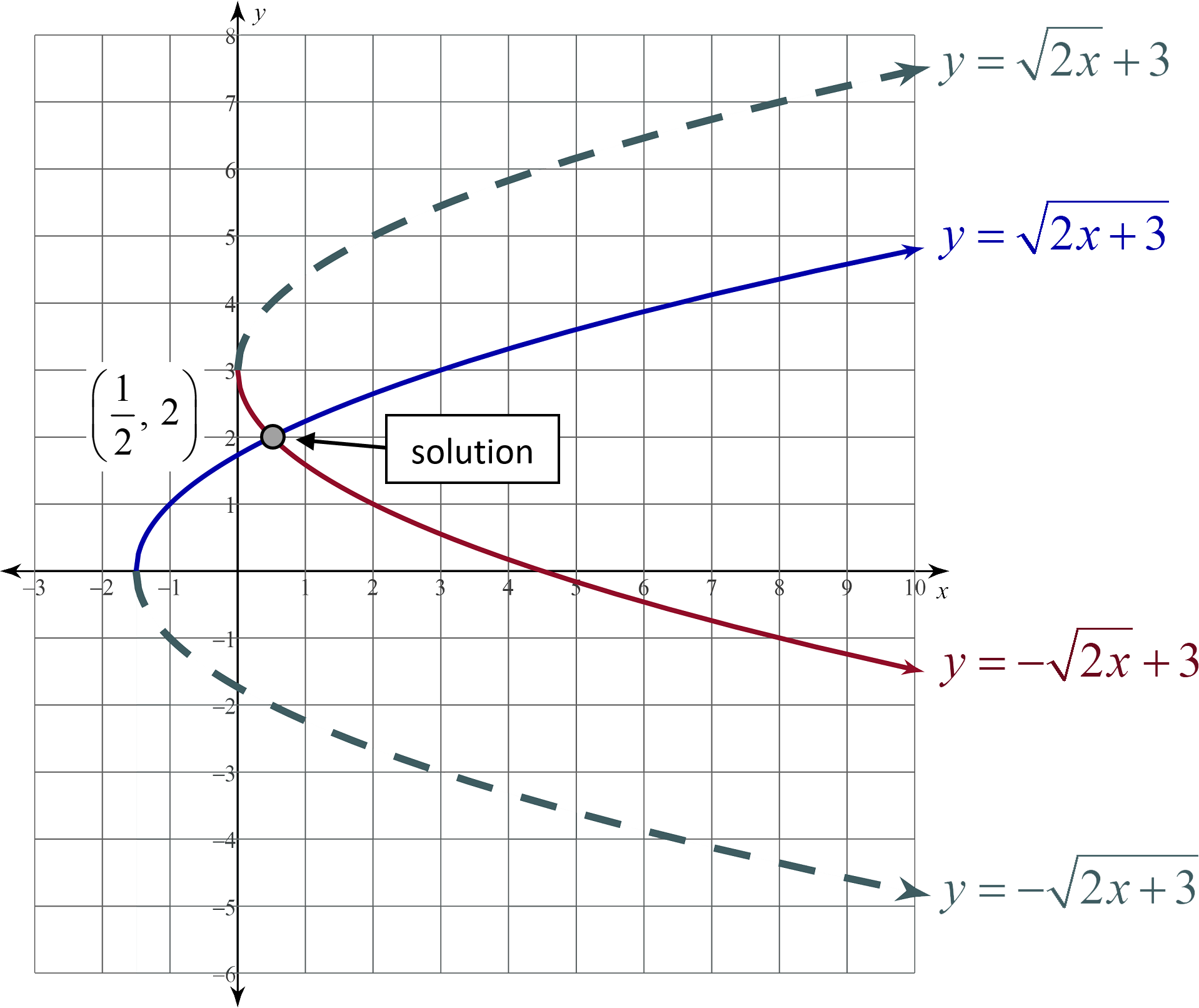 Extraneous Solutions
Find the solution(s) to each of the following equations. Check for extraneous solutions.
Extraneous Solutions (Question 1)
Extraneous Solutions (Question 1)
Now, we need to check our solutions:
Extraneous Solutions (Question 2)
Extraneous Solutions (Question 2)
Now, we need to check our solutions:
Extraneous Solutions (Question 3)
Extraneous Solutions (Question 3)
Now, we need to check our solutions:
Extraneous Solutions (Question 4)
Extraneous Solutions (Question 4)
Extraneous Solutions (Question 4)
Now, we need to check our solutions:
Muddiest Point
Crystal Clear
What do you think is the easiest (clearest) part of solving equations with radicals and/or rational exponents? 
Muddiest Point
What do you think is the most confusing (muddiest) part of solving equations with radicals and/or rational exponents?
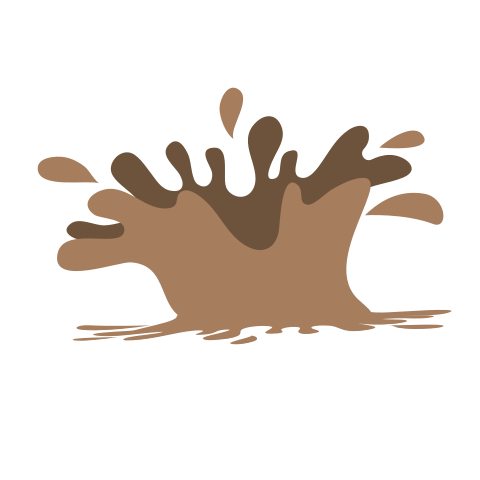 [Speaker Notes: Strategy: K20 Center. (n.d.). Muddiest Point. Strategies. https://learn.k20center.ou.edu/strategy/109]